Fig. 5 Non-A roads. The top panel (A) reprises TT's navigation data across the 13 routes (see also Fig. 4A and Table ...
Brain, Volume 129, Issue 11, November 2006, Pages 2894–2907, https://doi.org/10.1093/brain/awl286
The content of this slide may be subject to copyright: please see the slide notes for details.
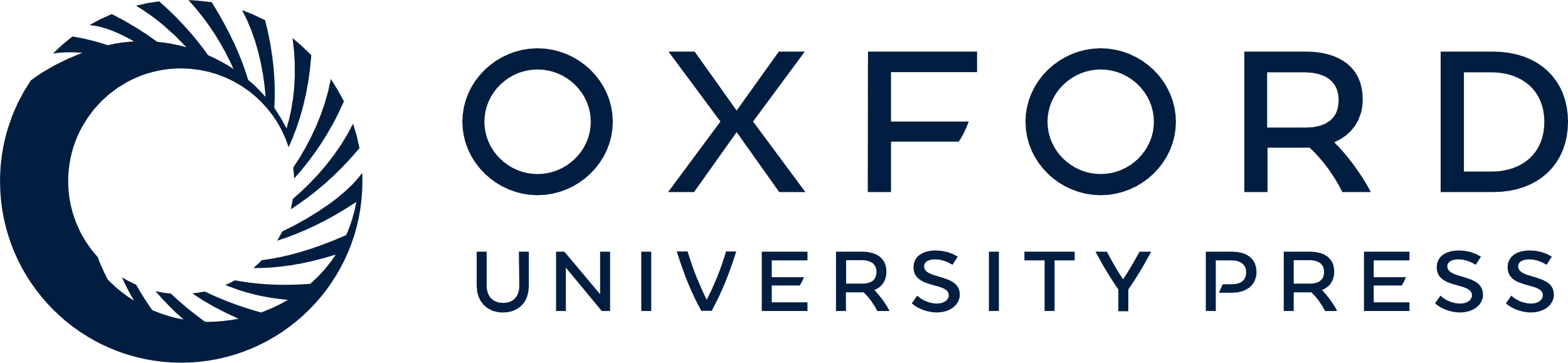 [Speaker Notes: Fig. 5 Non-A roads. The top panel (A) reprises TT's navigation data across the 13 routes (see also Fig. 4A and Table 3). The middle panel (B) shows the corresponding percentage of non-A roads for each route. The bottom panel (C) indicates whether routes could be navigated using only A roads. See text for further details of Route 3 (Soho).


Unless provided in the caption above, the following copyright applies to the content of this slide: © The Author (2006). Published by Oxford University Press on behalf of the Guarantors of Brain. All rights reserved. For Permissions, please email: journals.permissions@oxfordjournals.org]